Deformation-Invariant Sparse Coding for Modeling Spatial Variability of Functional Patterns in the Brain
George Chen, Evelina Fedorenko, Nancy Kanwisher, Polina Golland
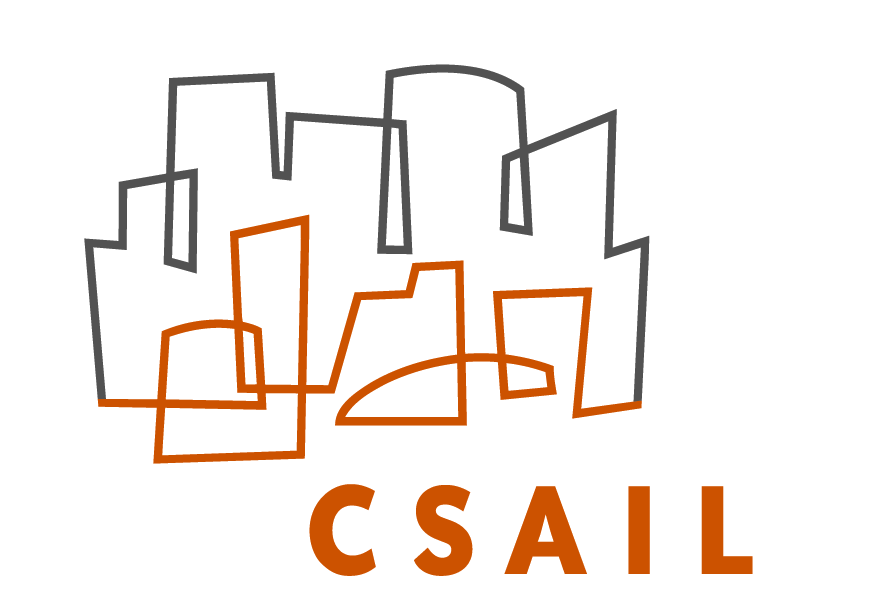 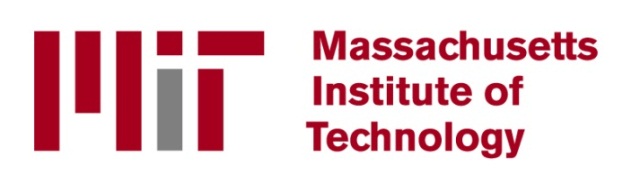 12/16/2011
NIPS MLINI Workshop 2011
1
Talk Outline
Finding correspondences between functional regions in the brain

A new generative model

Results for language fMRI study
12/16/2011
NIPS MLINI Workshop 2011
2
Functional Region Correspondences
Given stimulus, get functional activation regions
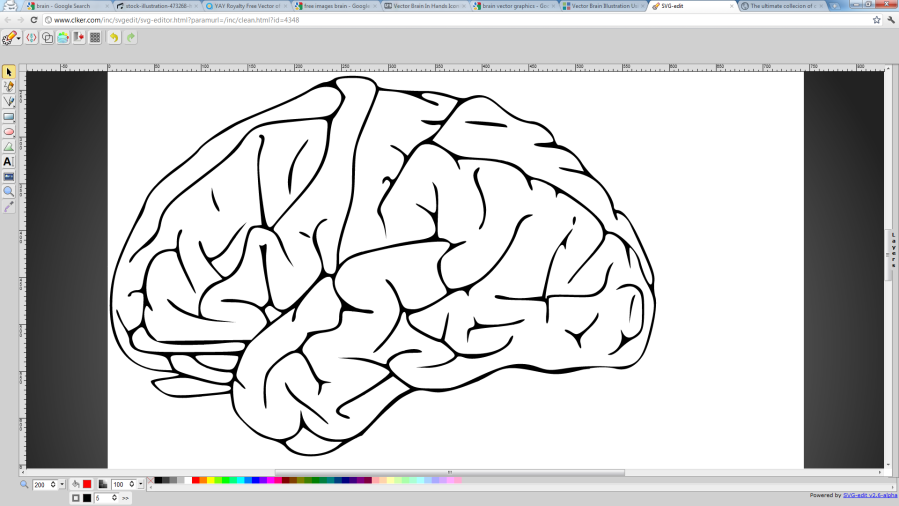 group-level parcels
Parcel: contiguous region in brain
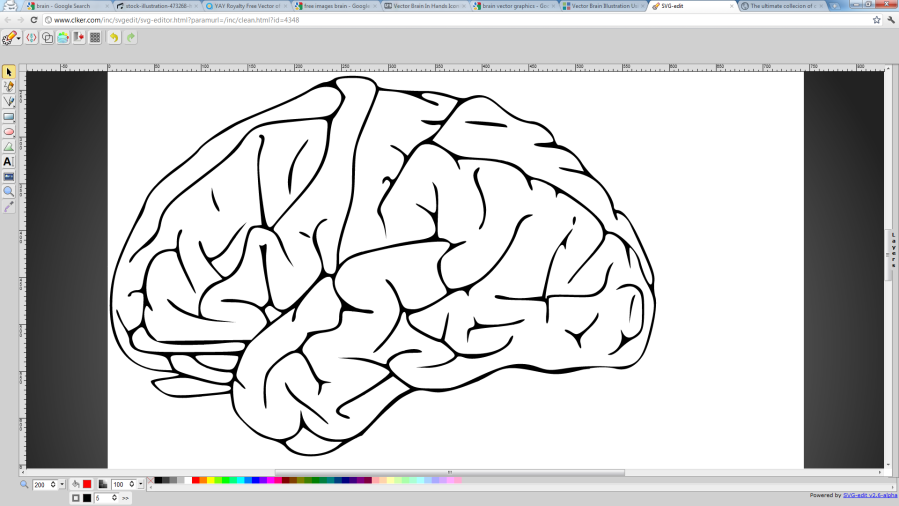 Biology:
brain compartmentalized into functional modules
 parcels represent these modules
Functional variability!
Subject 1
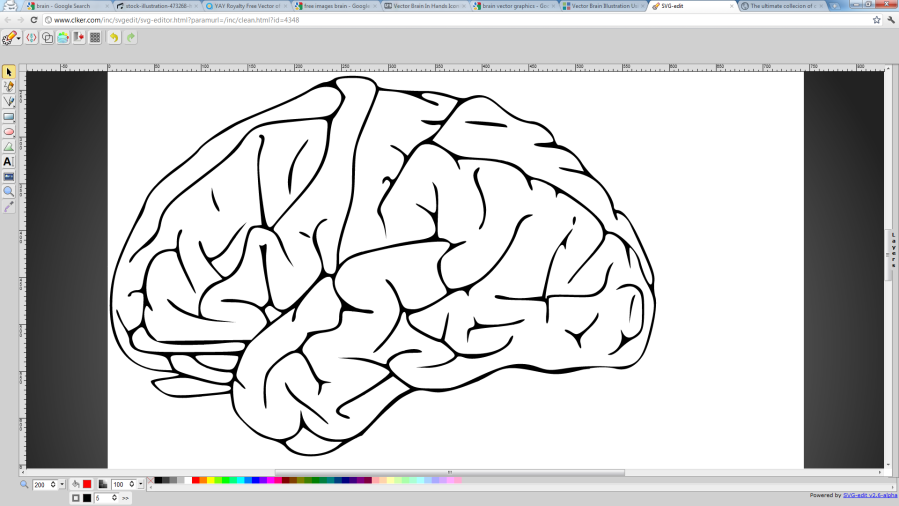 Align to common anatomical space
contiguous region in brain
Goal: Find correspondences between “parcels”
Subject 2
12/16/2011
NIPS MLINI Workshop 2011
3
Functional Variability
Standard approach: just average in common anatomical space
space
space
Subject 1
Average
space
space
Subject 2
Aligned
Functional variability  less pronounced activation in group average
12/16/2011
NIPS MLINI Workshop 2011
4
Previous Work
Thirion et al. 2007: treat parcels as discrete objects and find parcel correspondences across subjects by matching

Xu et al. 2009: generative, hierarchical model representing activation regions as Gaussian mixtures

Sabuncu et al. 2010: groupwise functional registration
12/16/2011
NIPS MLINI Workshop 2011
5
Previous Work
Thirion et al. 2007: treat parcels as discrete objects and find parcel correspondences across subjects by matching

Xu et al. 2009: generative, hierarchical model representing activation regions as Gaussian mixtures

Sabuncu et al. 2010: groupwise functional registration
12/16/2011
NIPS MLINI Workshop 2011
6
Our Generative Model
To generate image for a subject:
Choose weights for eachgroup-level parcel
Form weighted sum ofgroup-level parcels
e.g. (0.2, 1)
1:
2:
Pre-image
Deform pre-image and add noise
Group-level parcels
Goal: Estimate group-level parcels and deformations
12/16/2011
NIPS MLINI Workshop 2011
7
Estimating Group-level Parcels and Deformations
sparsity
smoothness
parcel
identifiability
12/16/2011
NIPS MLINI Workshop 2011
8
Language fMRI Study
12/16/2011
NIPS MLINI Workshop 2011
9
Estimated Group-level Parcels
Correspond to known language processing regions
Spatial support of group-level parcels
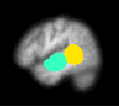 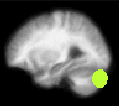 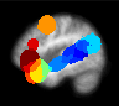 Right temporal lobe
Right cerebellum
Left frontal lobe
Left temporal lobe
Example group-level parcels
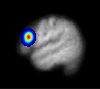 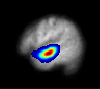 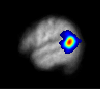 12/16/2011
NIPS MLINI Workshop 2011
10
Improving fMRI Group Analysis with Estimated Deformations
Apply estimated deformation to fMRI data for each subject and redo standard fMRI group analysis on separate data
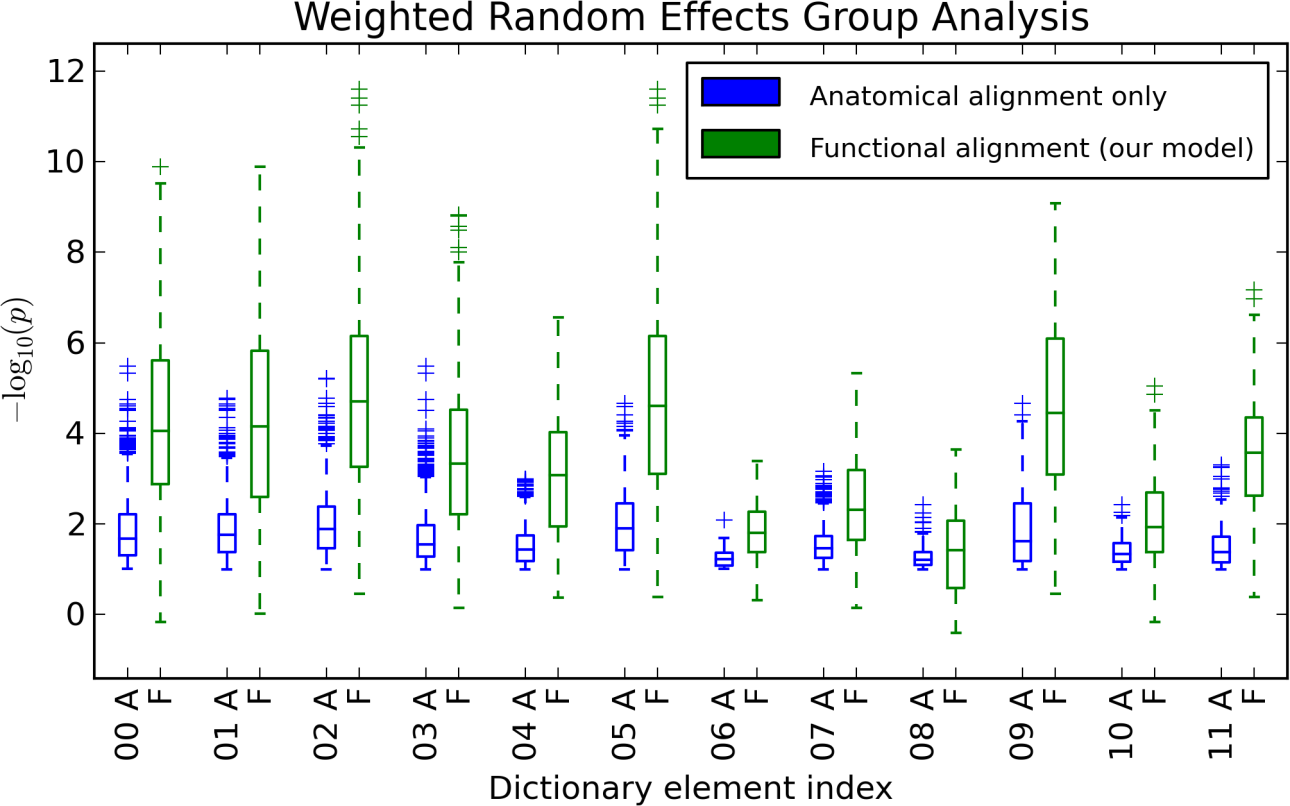 Negative log p-value
Group-level Parcel Index
Modeling functional variability increases statistical significance in each group-level parcel
12/16/2011
NIPS MLINI Workshop 2011
11
Improving fMRI Group Analysis with Estimated Deformations
Why is the variance so high for statistical significance values for our model?
space
space
Subject 1
Average
space
space
Subject 2
Aligned
12/16/2011
NIPS MLINI Workshop 2011
12
Improving fMRI Group Analysis with Estimated Deformations
Why is the variance so high for statistical significance values for our model?
Variation using our model
Variation using anatomical alignment only
space
Average
Group-level parcel support
12/16/2011
NIPS MLINI Workshop 2011
13
Improving fMRI Group Analysis with Estimated Deformations
Apply estimated deformation to fMRI data for each subject and redo standard fMRI group analysis
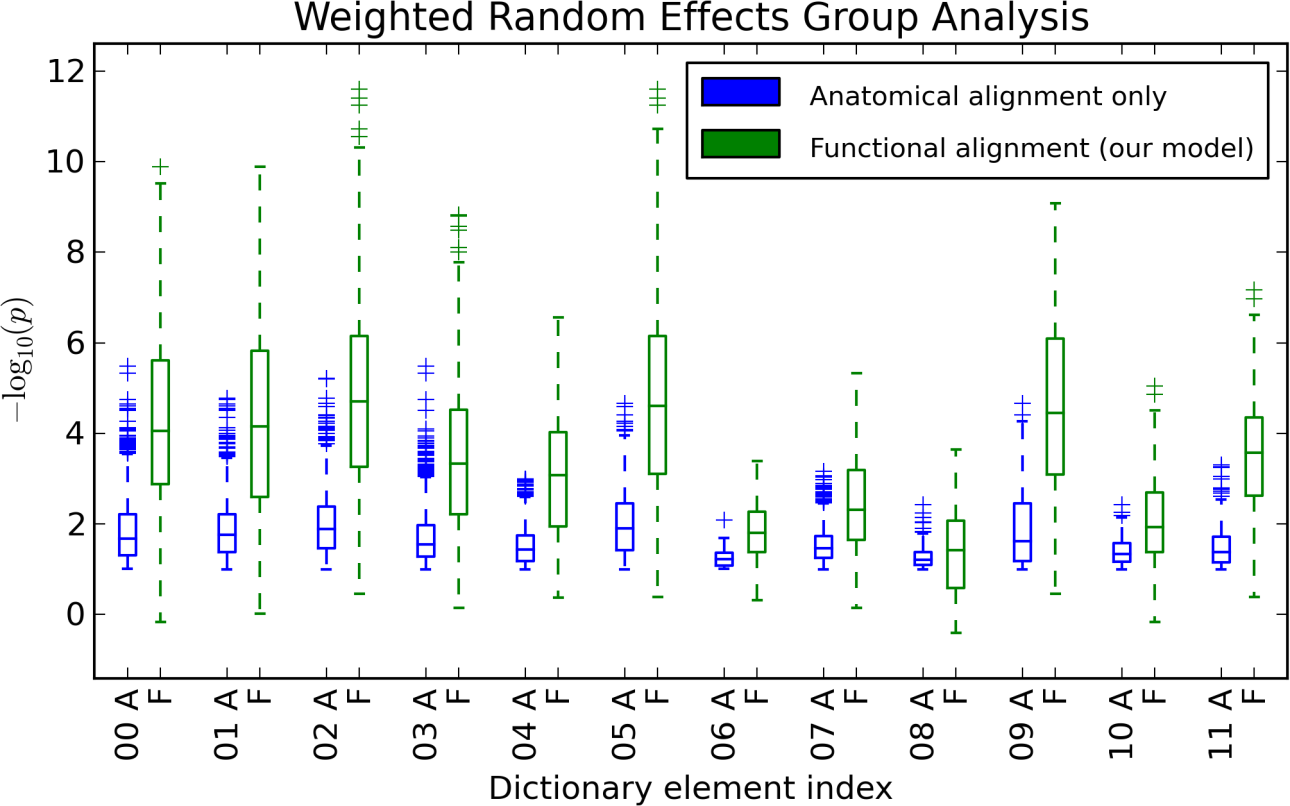 Negative log p-value
Group-level Parcel Index
Modeling functional variability increases statistical significance in each group-level parcel
12/16/2011
NIPS MLINI Workshop 2011
14
Contributions
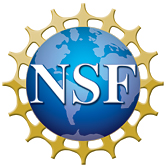 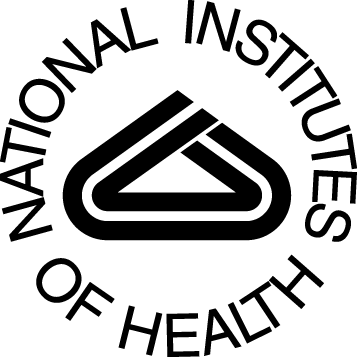 12/16/2011
NIPS MLINI Workshop 2011
15